Дистанционное путешествие «И свет во тьме горит»
Задание второго этапа
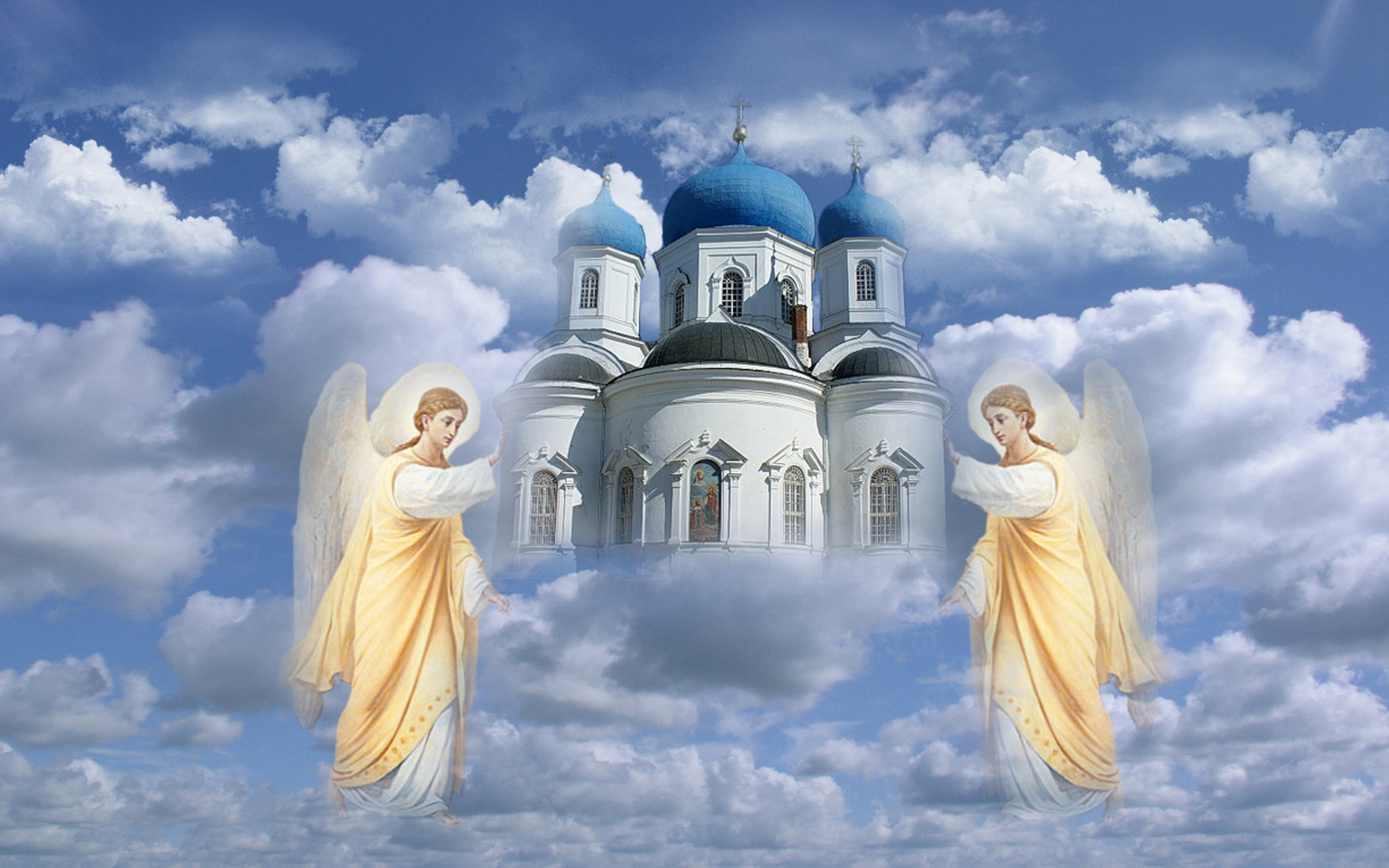 Фоторепортаж
Выполнила: С. А. Коренева,  
учитель  начальных классов
  БОУ г. Омска «Гимназия № 150»
«Дивен Бог во святых своих»
Фоторепортаж 9 февраля 2014 года от Рождества Христовао посещении  мест, связанных с судьбами новомучеников и исповедников Русской Церкви в городе Омске
Омск старая открытка
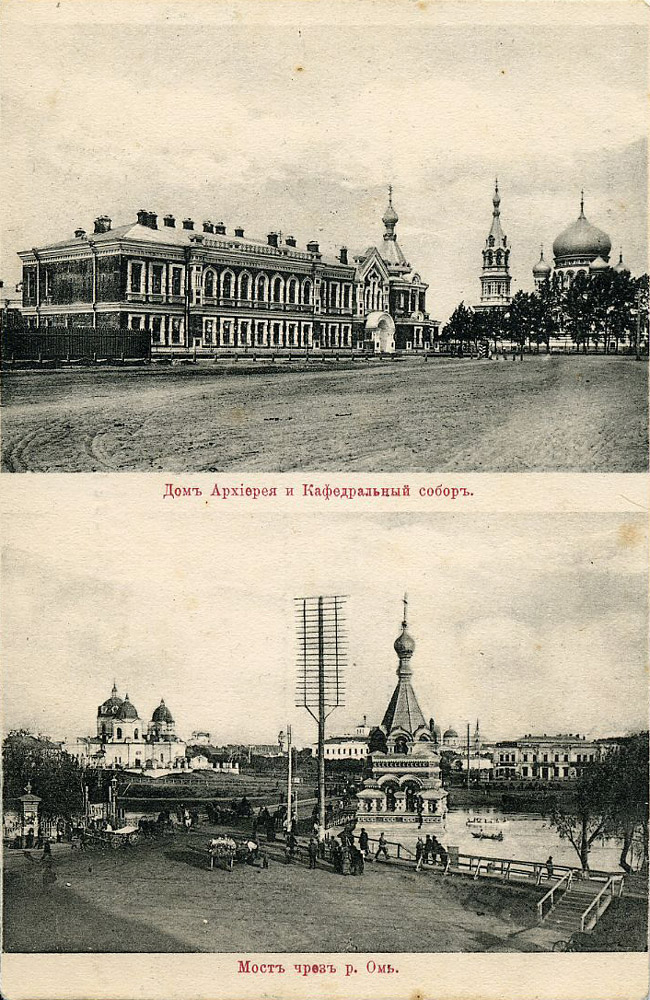 На верхней части  - фотография Архиерейского дома с Благовещенской церковью 

На заднем плане - Успенский собор 

На нижней части - мост через реку Омь и Серафимо-Алексеевская часовня

слева - Ильинский храм
Икона собора святых новомучеников и исповедников российских
Святые люди пребывали в нашем крае:

новомученики: святитель Сильвестр, иереи Михаил Пятаев и Иоанн Куминов, первомученик Омский Николай Цикура

Священномученики: Андроник Пермский, Мефодий Петропавловский, Алексий Омский, Аркадий Екатеринбургский

священномученик Серафим Дмитровский

священник Стефан Знаменский, местночтимый святой

наследник Российского престола, Николай Александрович и всероссийский батюшка, святой праведный Иоанн Кронштадский
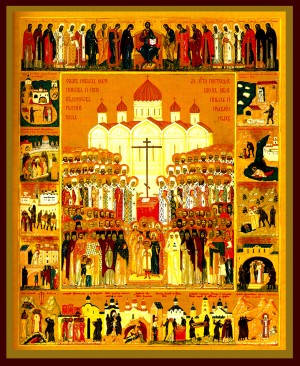 Свято-Успенский кафедральный собор (Собор в честь Успения Пресвятой Богородицы и Приснодевы Марии)
один из наиболее посещаемых храмов омска в самом центре города на соборной площади 

Достопримечательность Омска 

Был разрушен во времена советской власти

восстановлен  в начале XXI века на средства,    специально собранные горожанами
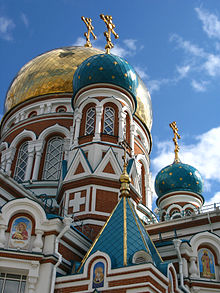 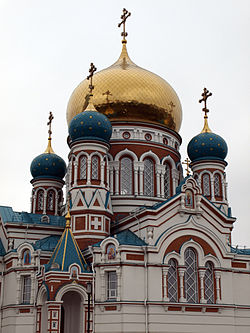 Свято-Успенский кафедральный собор9 февраля 2014 года
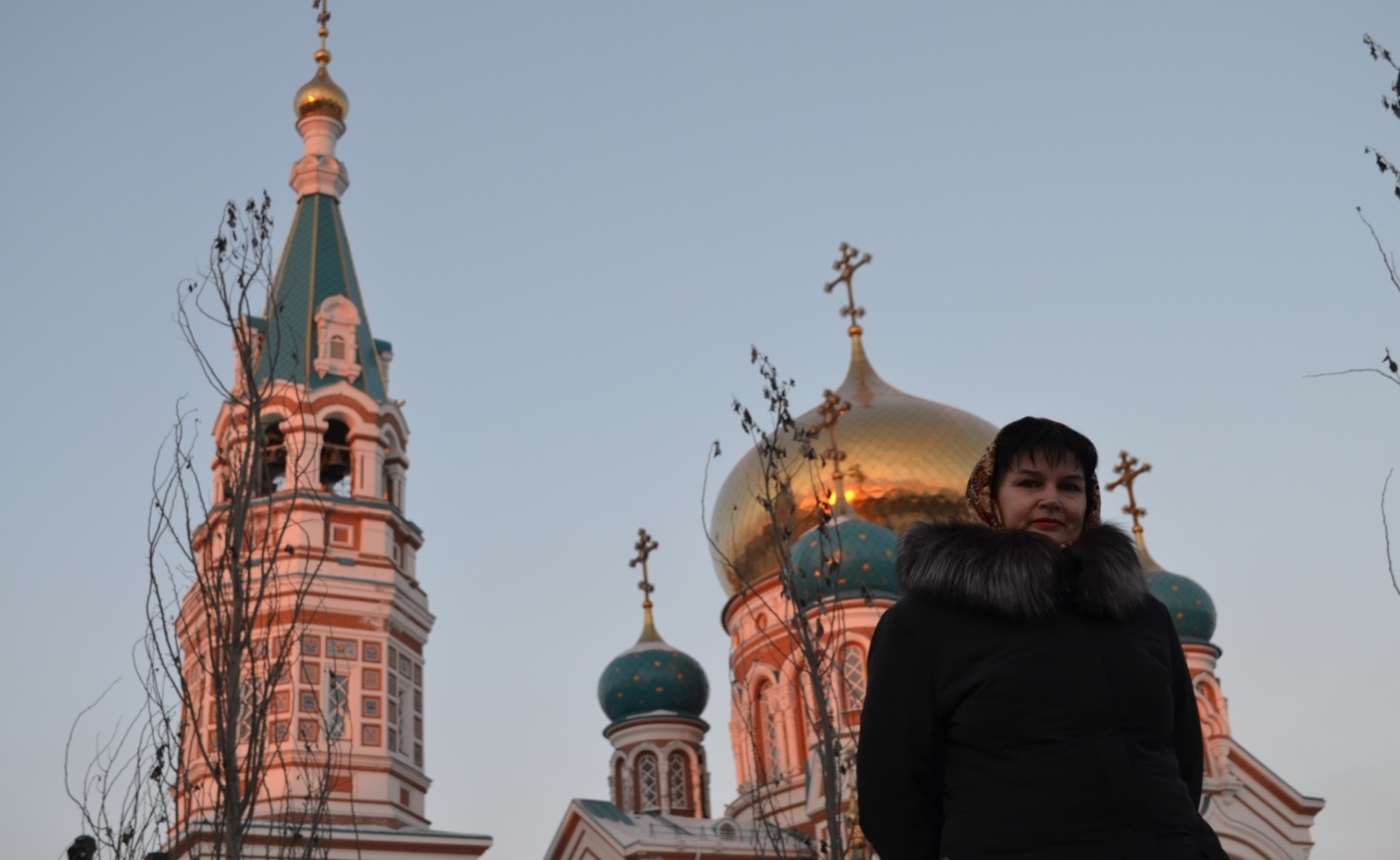 Наш небесный покровитель – священномученик Сильвестр
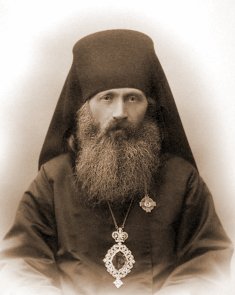 26 февраля 
по православному календарю – День памяти священномученика Сильвестра,
архиепископа Омского и Павлодарского
Архиерейский дом
Архиерейский дом с Крестовой Благовещенской церковью выстроен в 1904-1907 гг. 

Проект синодального архитектора Е. Л. Морозова

Храм выделялся шатром над северо-восточной частью здания

Закрыт в 1920 году, занят больницей, затем ЧК. Шатёр сломан
 
В середине1930-х годов здание надстроено
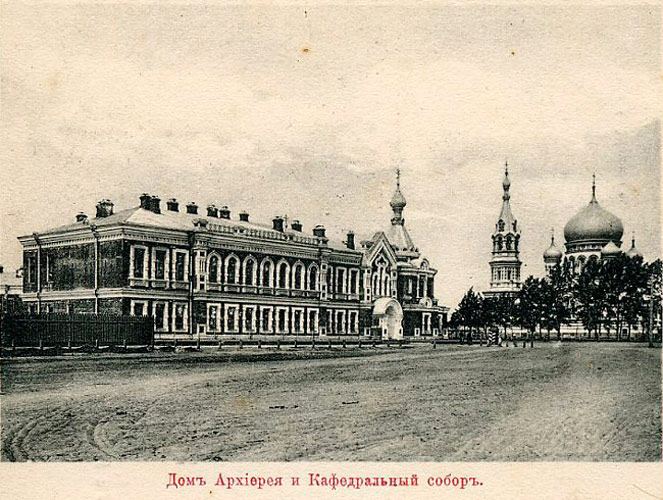 Управление федеральной службы безопасности России по Омской области (архиерейский дом – 1904-1907)
9 февраля 2014 года
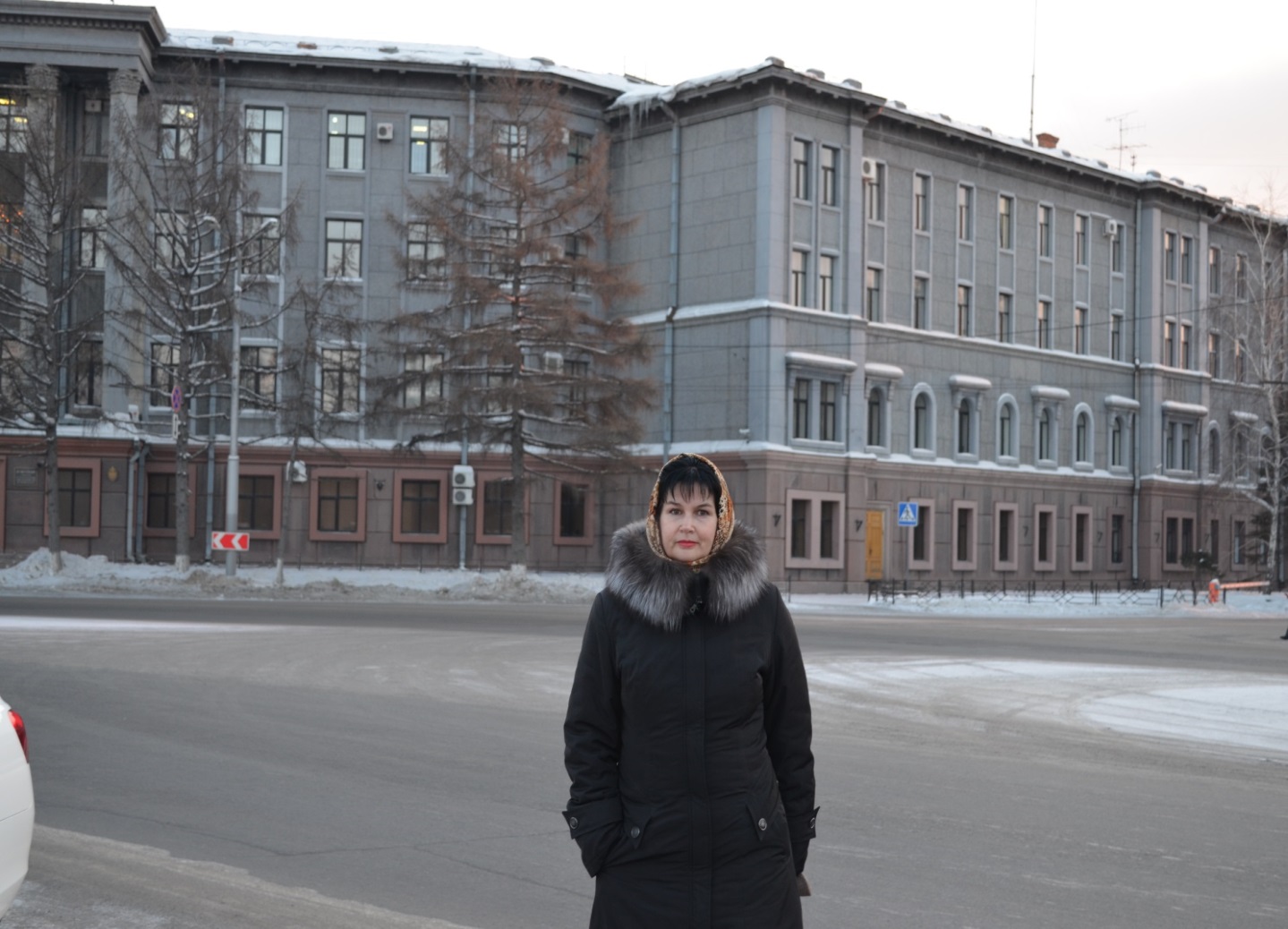 Серафимо-Алексеевская часовня
В 1907 году у Железного моста была сооружена каменная часовня В память о радостном событии в царской семье: 
Рождение Наследника Российского Престола - цесаревича Алексея Николаевича
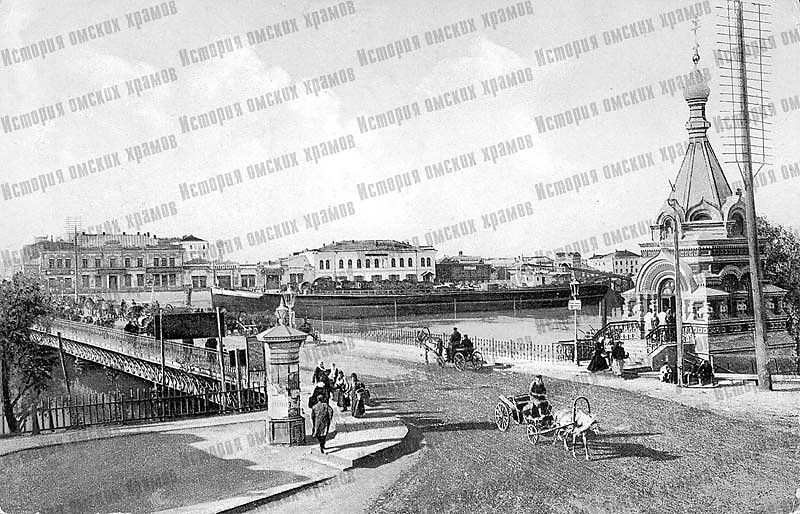 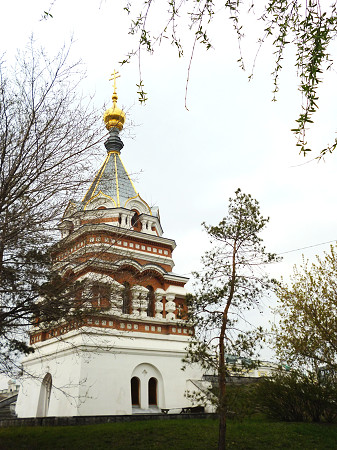 Серафимо-Алексеевская часовня
Восстановлена в 1994 году
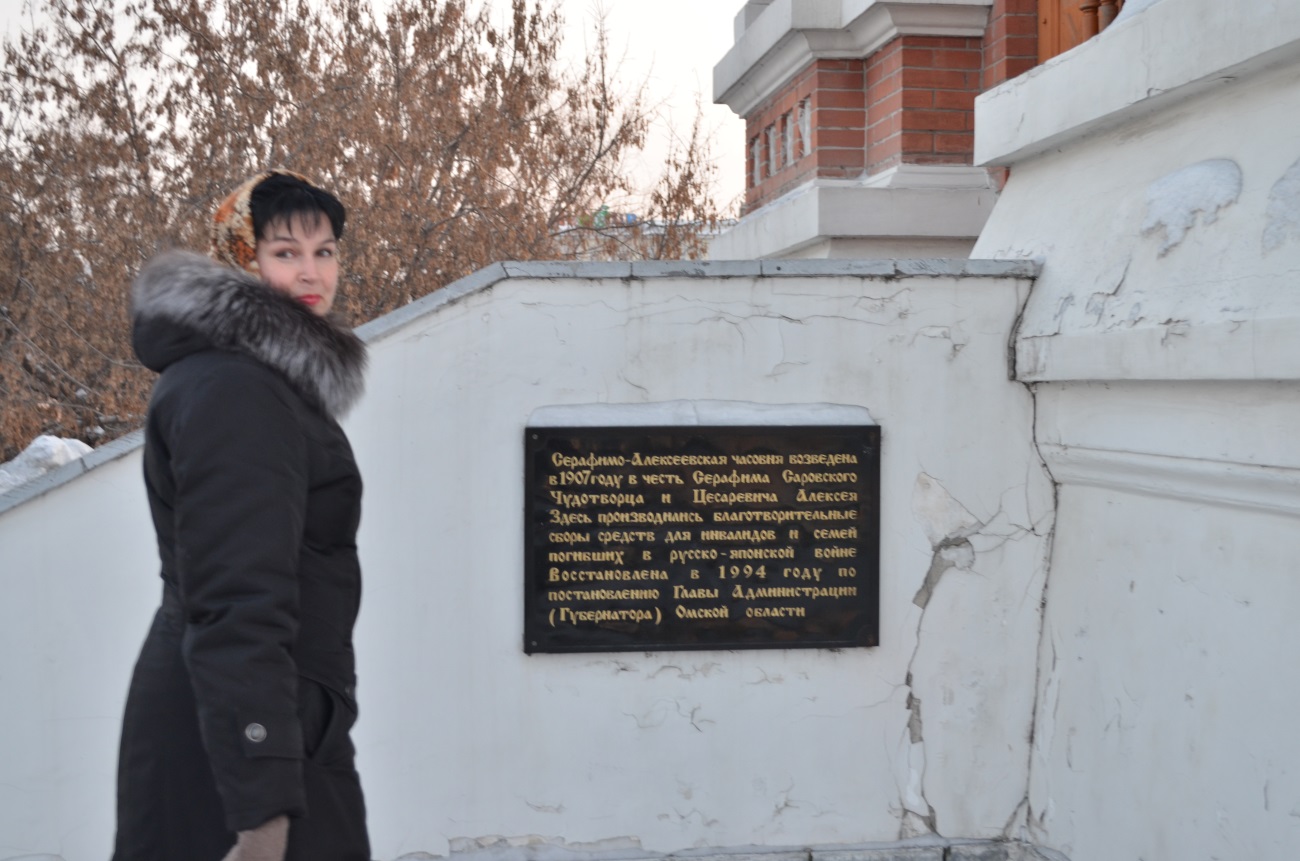 Серафимо-Алексеевская часовня
9 февраля 2014 года

     Коренева С.А.,                                         Коренева С.А.
     Личман Игорь                                         Личман Юлия
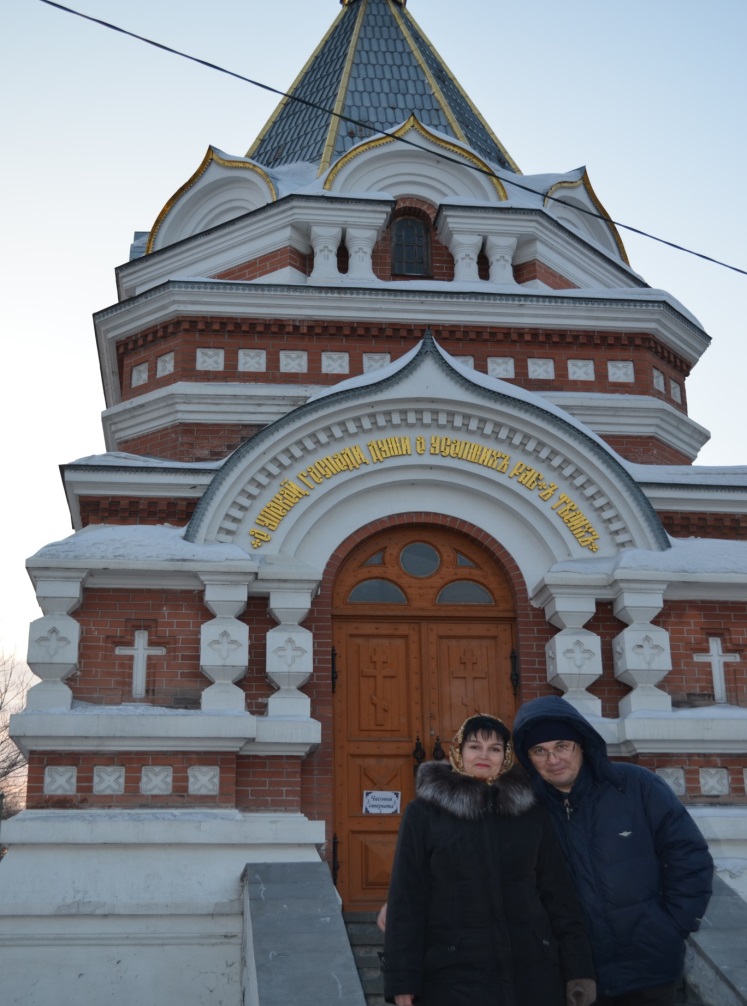 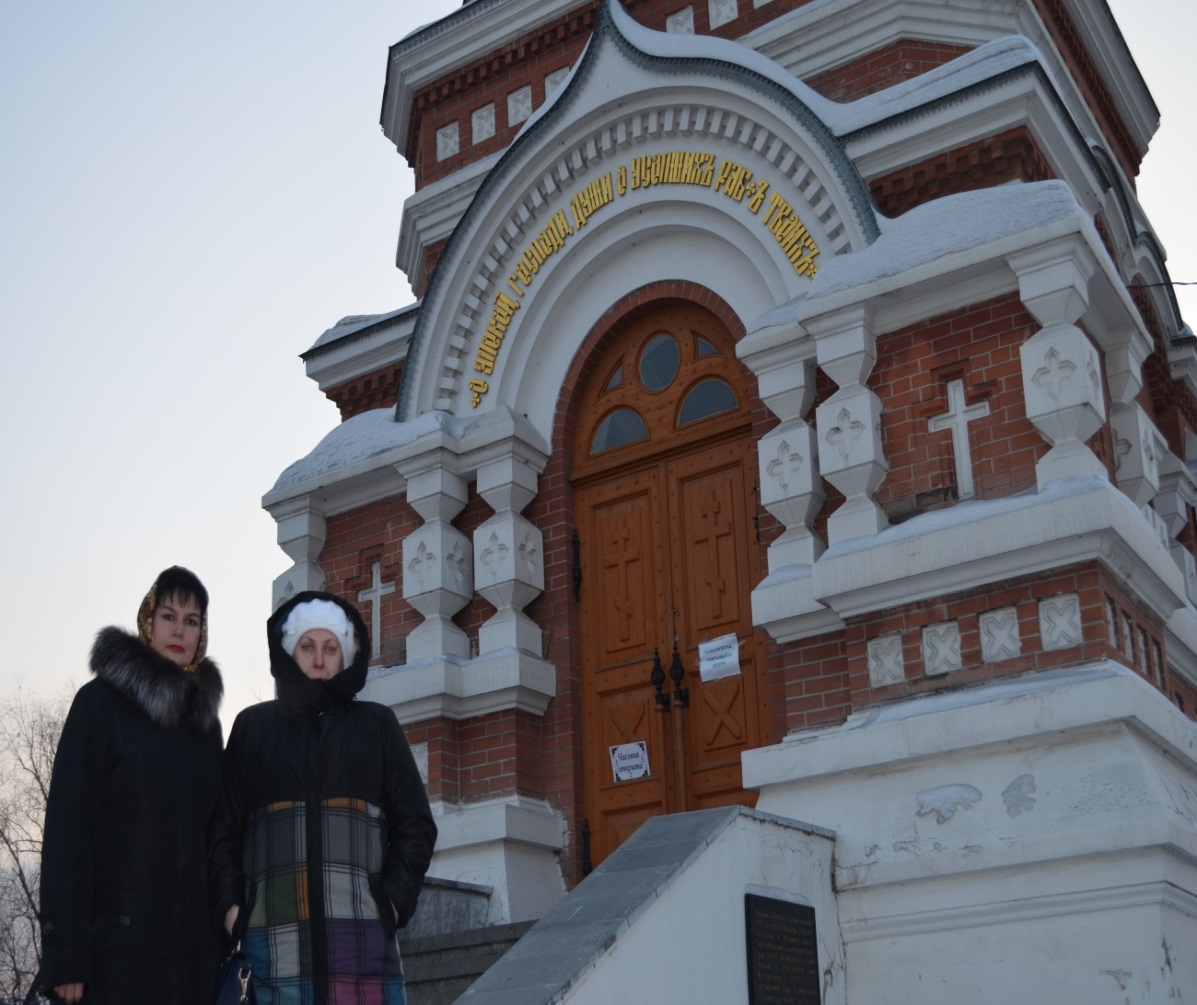 Серафимо-Алексеевская часовня
Неугасимая лампада, горевшая в часовне, - прообраз вечного огня на современных мемориалах
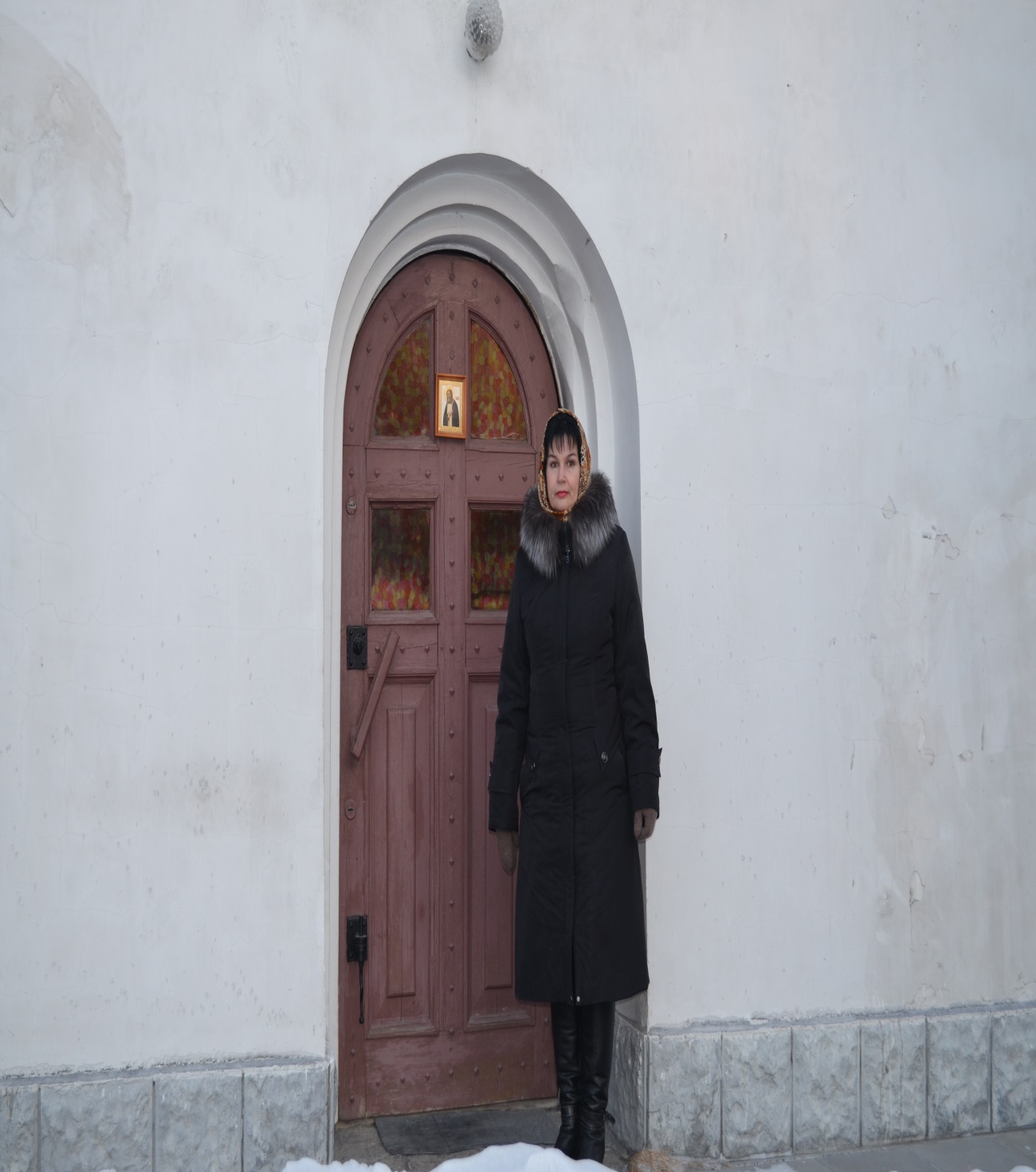 Ильинская церковь
Построена на месте Сергиевской церкви в старой омской крепости

 Кирпичный храм выстроен в 1778-1789 попечением генерал-поручика Н. Г. Огарева 
Храм Представлял собой уникальное для Сибири здание в стиле раннего классицизма типа восьмерик на четверике с крупными парными колокольнями, боковые приделы пристроены в 1880-х. 

Второй престол Никольский, боковые приделы Покровский (1880) и Георгиевский (1889)
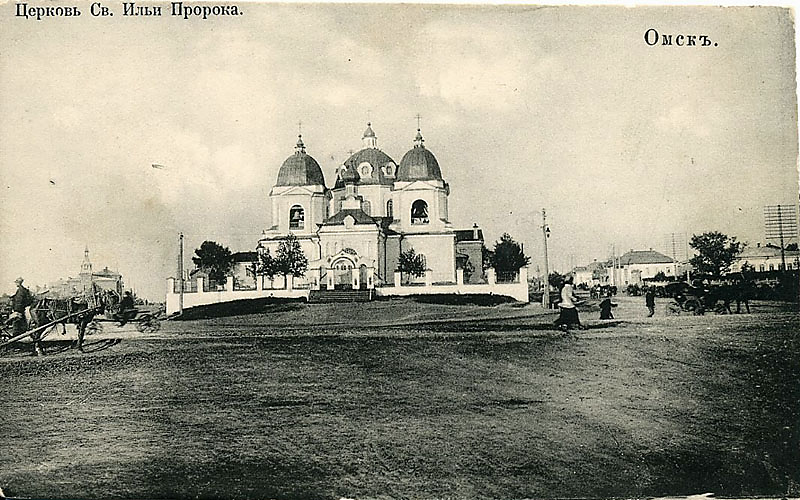 Памятная часовня
Закрыта в 1935 г., снесена в 1936 г.
 У места церкви сейчас поставлена памятная часовня
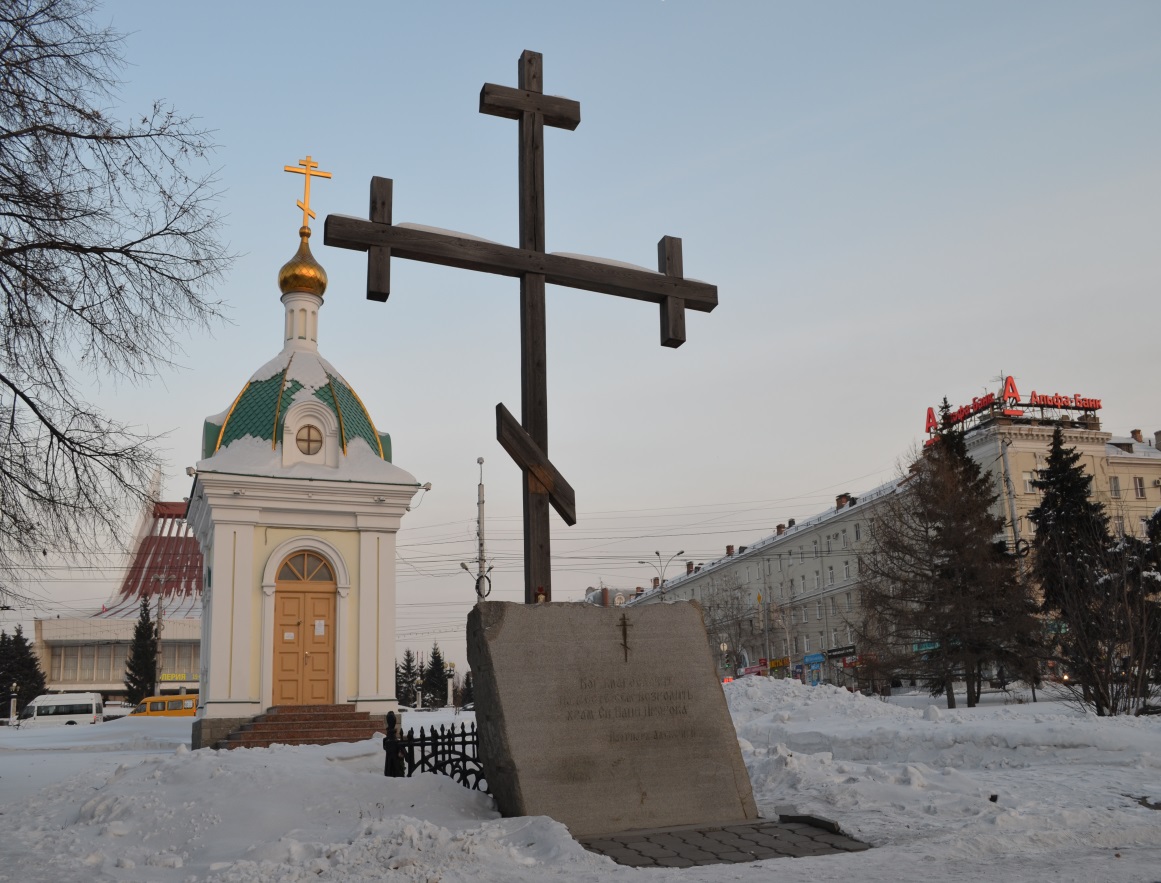 Памятная часовня9 февраля 2014 года
Коренева С.А.,
Личман Максим
Коренева Клара (дочь)
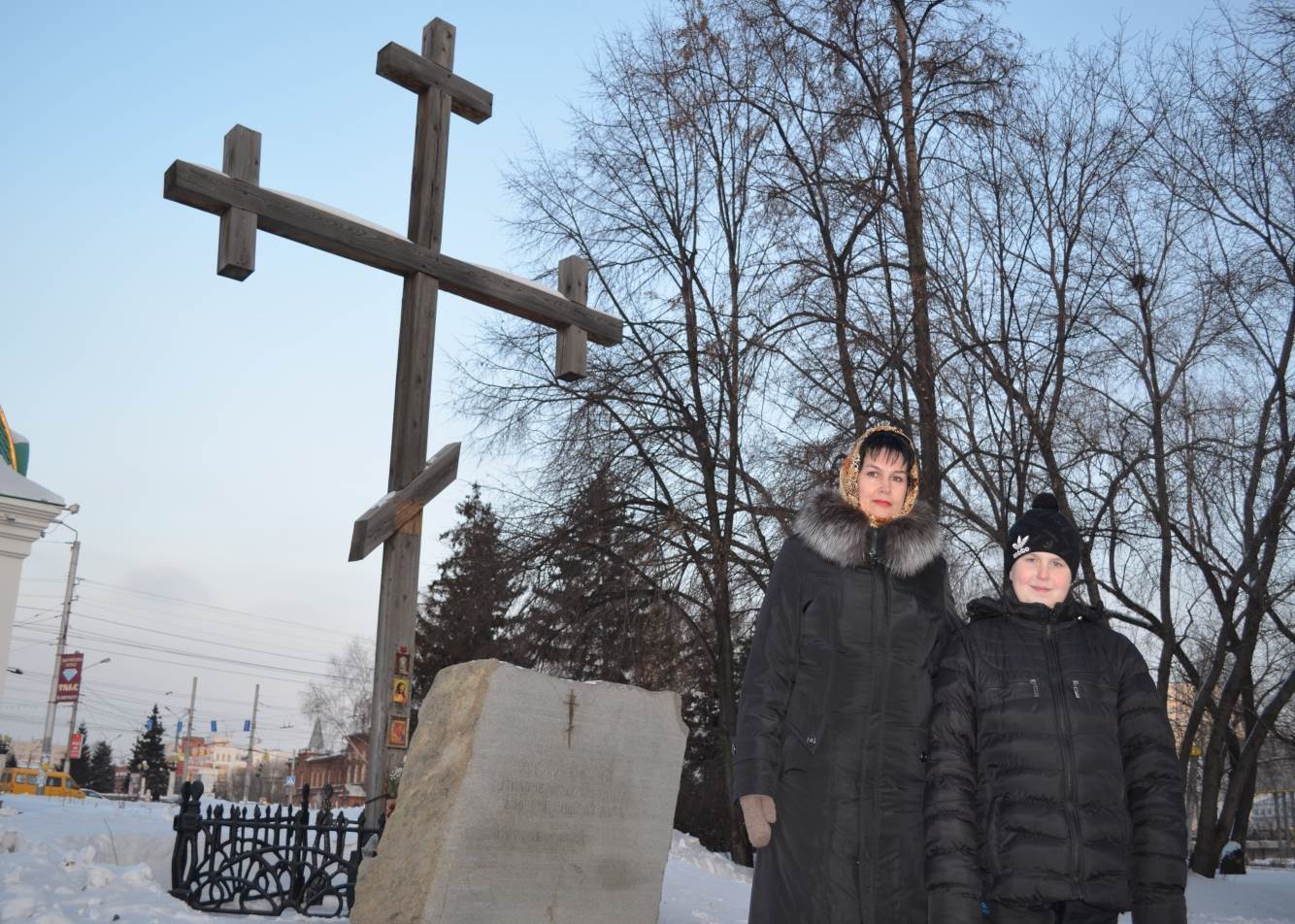 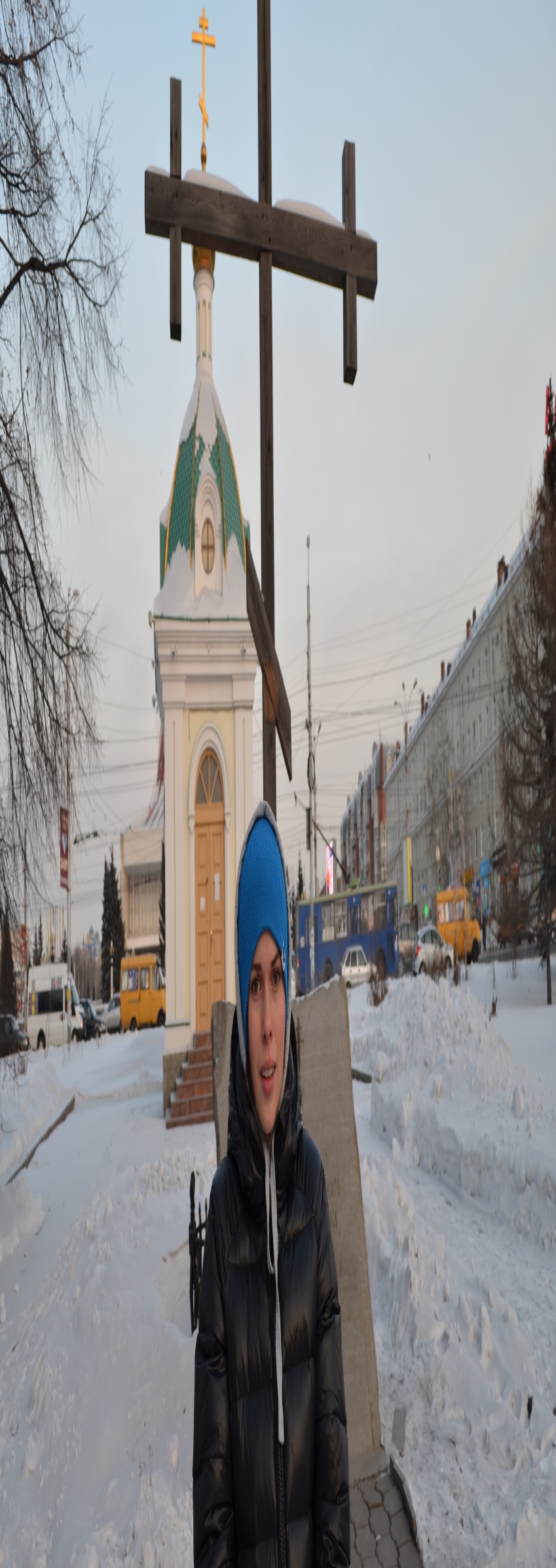 Пробудить благодарную память…
Православие – это не только вера отцов и дедов, но и твердое основание для их собственной жизни, а также вера их детей, фундамент, на котором должно возрастать духовное благополучие каждой семьи
Спасибо за внимание
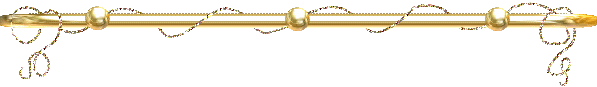 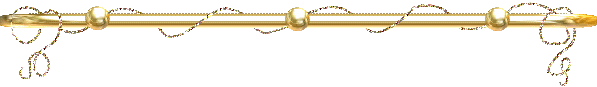